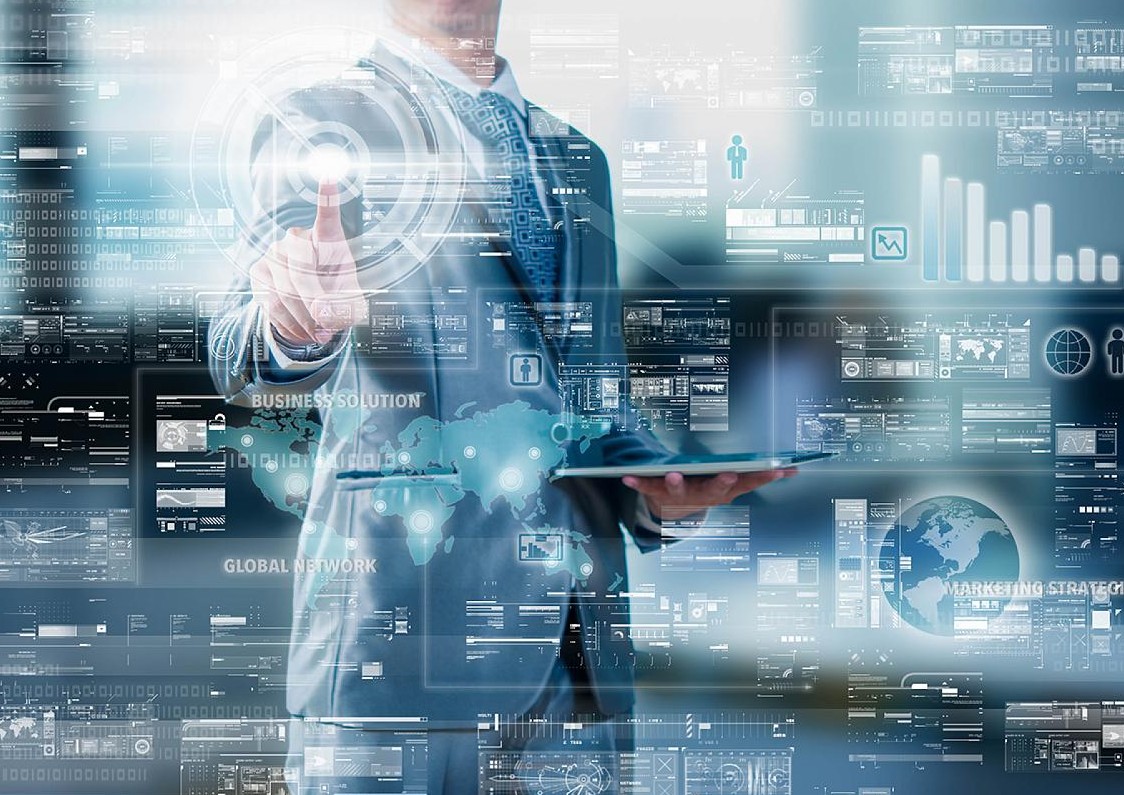 КАЛУЖСКИЙ ГОСУДАРСТВЕННЫЙ УНИВЕРСИТЕТ ИМ. К.Э. ЦИОЛКОВСКОГО
ИНСТИТУТ ИСТОРИИ И ПРАВА
КАФЕДРА ИСТОРИИ
СТУДЕНЧЕСКИЙНАУЧНЫЙКРУЖОК
СНК «АНАЛИТИК»
«АНАЛИТИК»  2022/2023
2023 СНК «АНАЛИТИК»
СНК «АНАЛИТИК» 2022
СНК	«АНАЛИТИК»	2022/2023
СНК «АНАЛИТИК» 2023
2022 СНК «АНАЛИТИК»
СНК «АНАЛИТИК» 2023
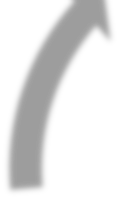 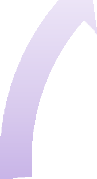 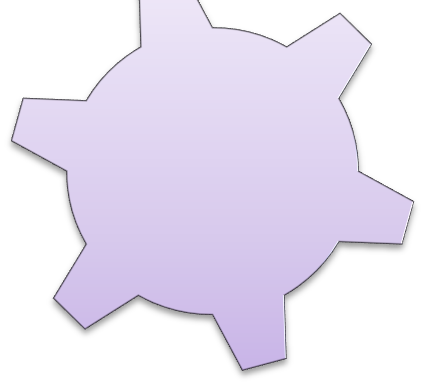 содействие студентам в  овладении методикой  и навыками  проведения  самостоятельных  научных
исследований и  разработки научных
проблем;
Цель работы СНК «Аналитик» –  формирование современного типа  научного мышления и вовлечение
студентов в научно-исследовательскую  работу в рамках проблематики научной  и исследовательской деятельности
кафедры истории, в том числе в  области политологии, публичной  политики, международных отношений  и мировой политики.
Задачи  работы  СНК:
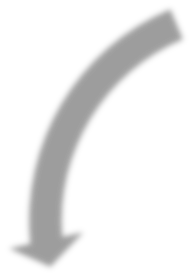 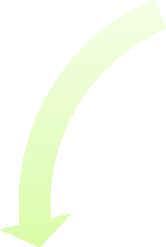 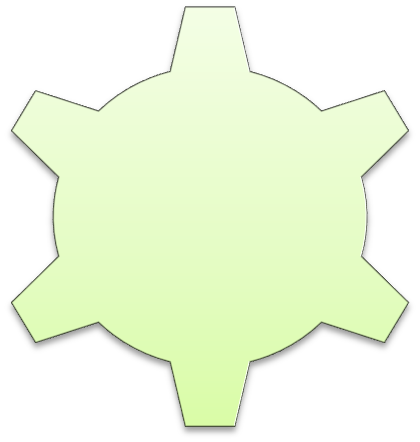 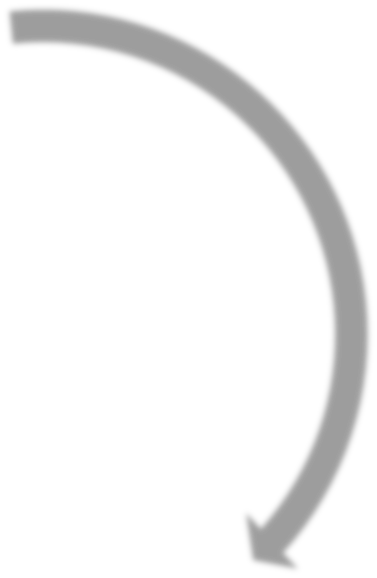 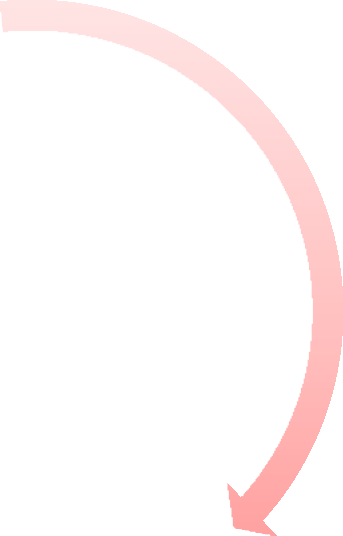 обучение  студентов
навыкам поиска  исследовательск  их материалов и  анализа научной  литературы;
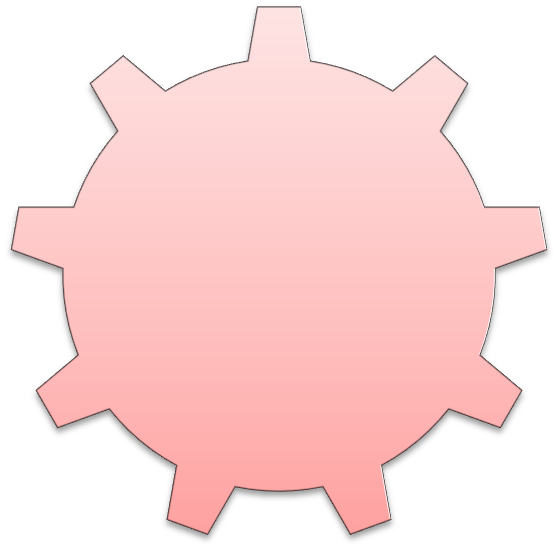 формирование у  студентов интереса   к научному  творчеству, обучение  методике и способам  самостоятельного  решения научных
задач;
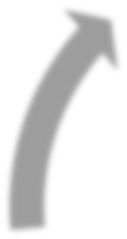 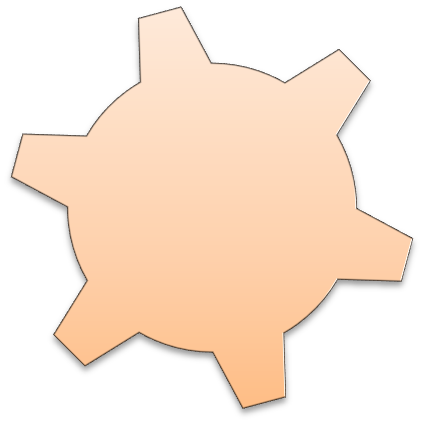 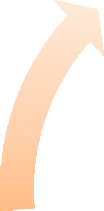 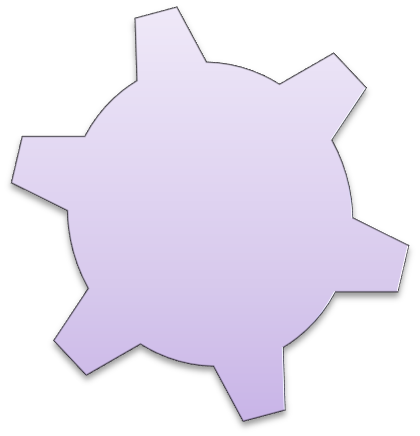 содействие в  использовани  и результатов  студенческих  исследований  в учебном  процессе;
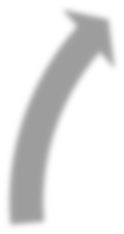 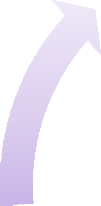 формирование у  студентов умения  вести
корректную и  аргументированн  ую дискуссию;
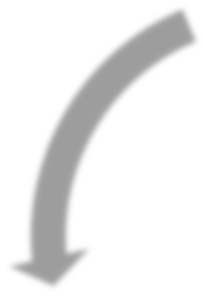 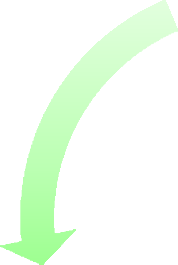 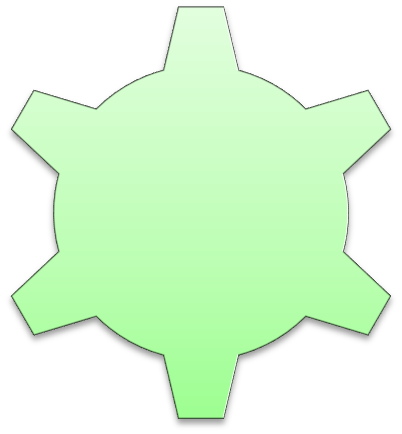 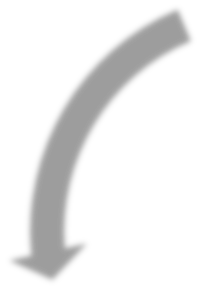 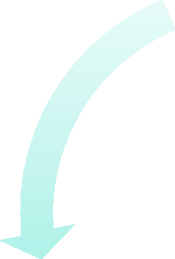 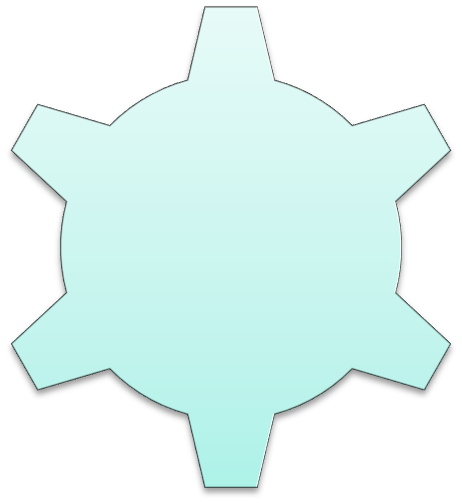 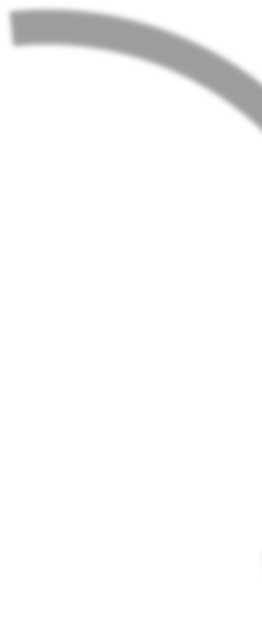 обучение  студентов  принципам
организации  подготовки
научно-
исследовательс  ких отчетов и  проектов;
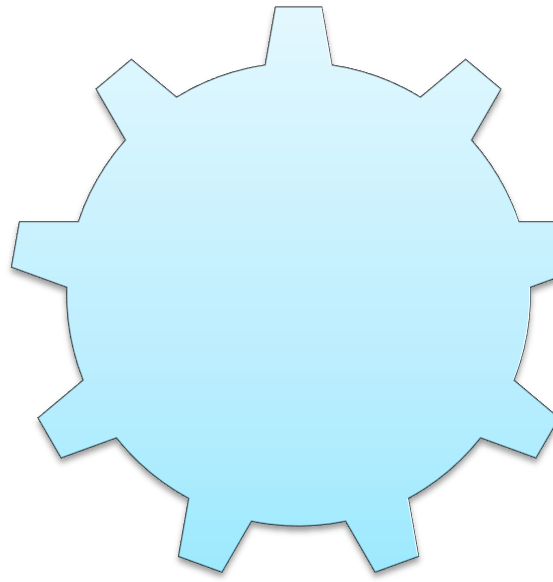 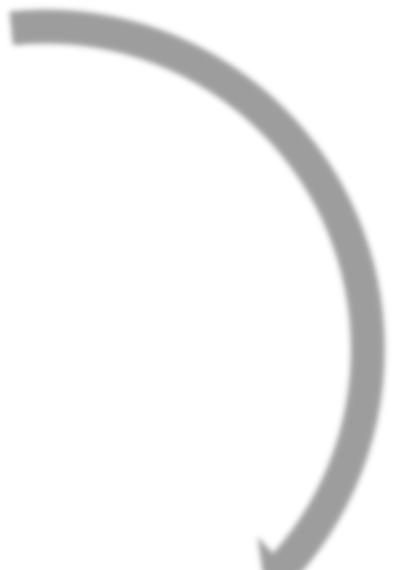 привлечение студентов  к участию в  конференциях,  конкурсах, выставках,  программах и  проектах реализуемых  Министерствами РФ,  фондами и другими  организациями;
установление и  развитие  сотрудничества со  студенческими  научными  обществами высших  учебных заведений,  обмен опытом и  совместное  выполнение  исследований.
развитие у
навыков п
высту  самообр
необходи
защиты вы  квалифи
работ, а  послед
професс  деятел
студентов
убличного  пления и  азования,
мых для
пускных  кационных
также в  ующей
иональной  ьности;
План работы СНК «АНАЛИТИК» в 2022/2023 учебном году
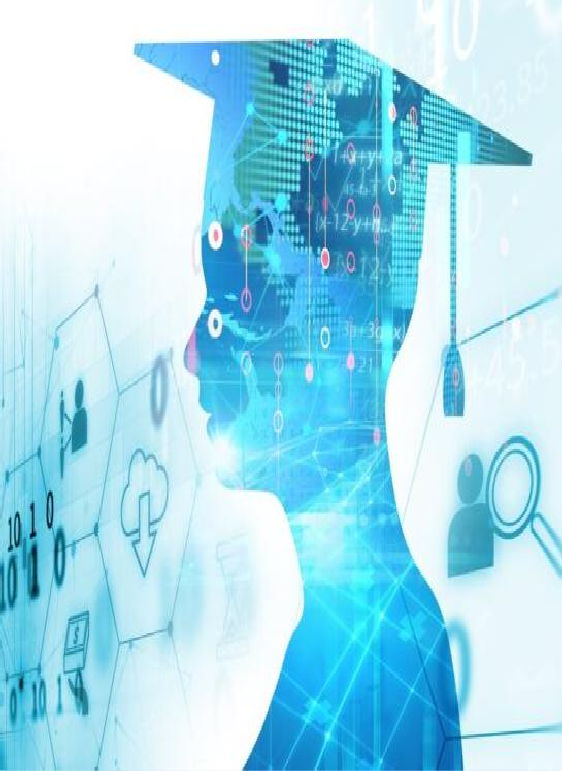 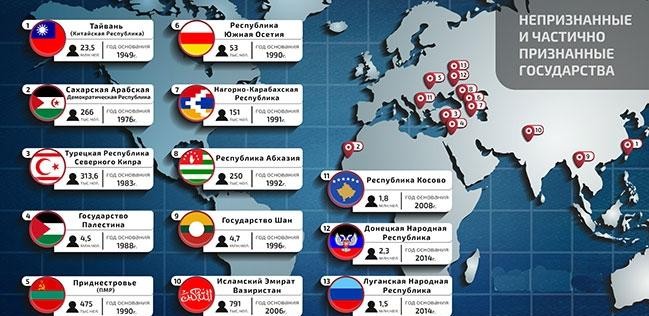 29 сентября 2022 г.
Сценарный прогноз развития системы  образования в контексте новых реалий
27 октября
Референдум как способ реализации народом  права на самоопределение
24 ноября Государственные праздники в  современной культуре России: рецепция  исторического наследия
22 декабря Непризнанные государства на периферии  постсоветского пространства: актуальные проблемы  и перспективы внешней легитимации
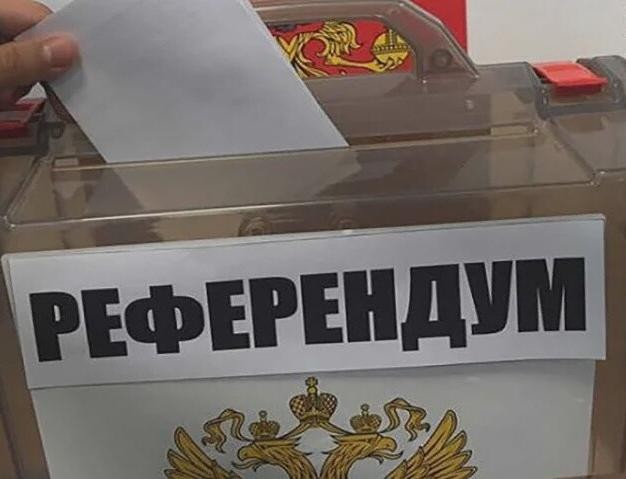 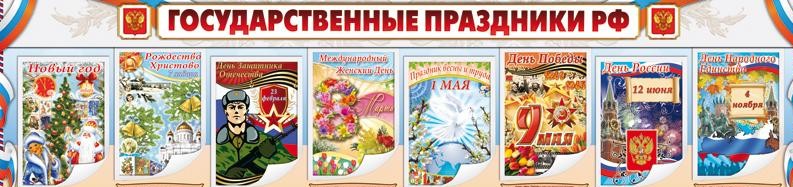 К А Ф Е Д Р А И С Т О Р И И
ПЛАН РАБОТЫ СНК «АНАЛИТИК» В 2022/2023 УЧЕБНОМ ГОДУ
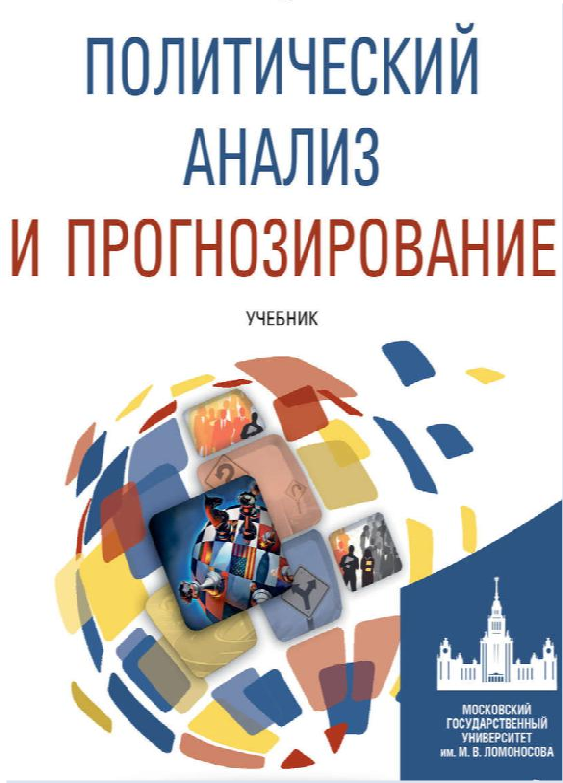 16 февраля 2023 г. – Актуальные проблемы моделирования, проектирования и
прогнозирования	социальных	и  мультикультуральном	пространстве
политических	процессов	в  современного		общества;
23 марта 2023 г. – Современная избирательная система как основа устойчивого  доверия	общества	к	государству;
27 апреля 2023 г. – Характер современных локальных войн и вооруженных  конфликтов	в	условиях	многополярного	мира;
25 мая 2023 г. Реализация политики адаптации и интеграции мигрантов в  Российской	Федерации	как	фактор	развития	институтов	гражданского
общества;
22 июня 2023 г. Информационная война и проблемы обеспечения национальной  безопасности.
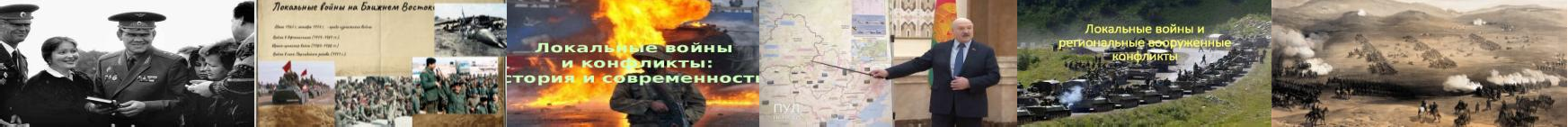 2023
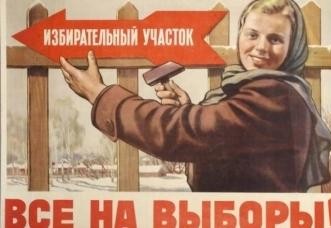 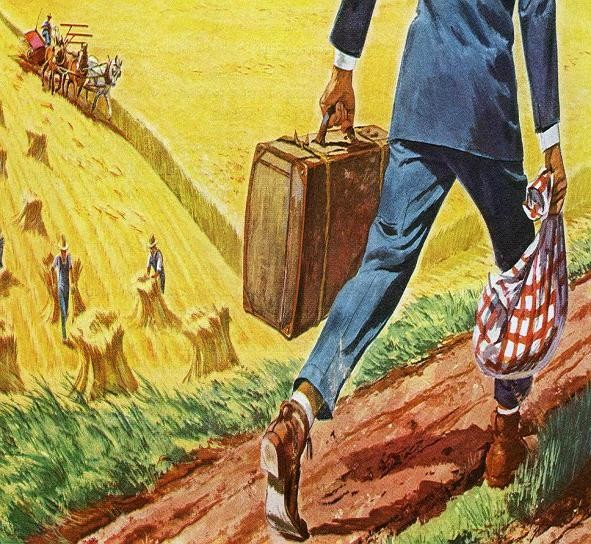 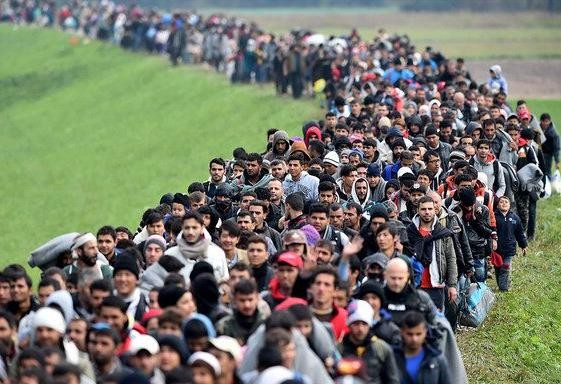 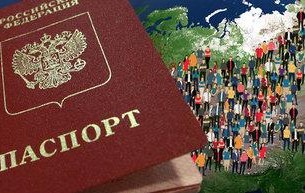 К А Ф Е Д Р А И С Т О Р И И